GERAK MELINGKAR BERUBAH BERATURAN
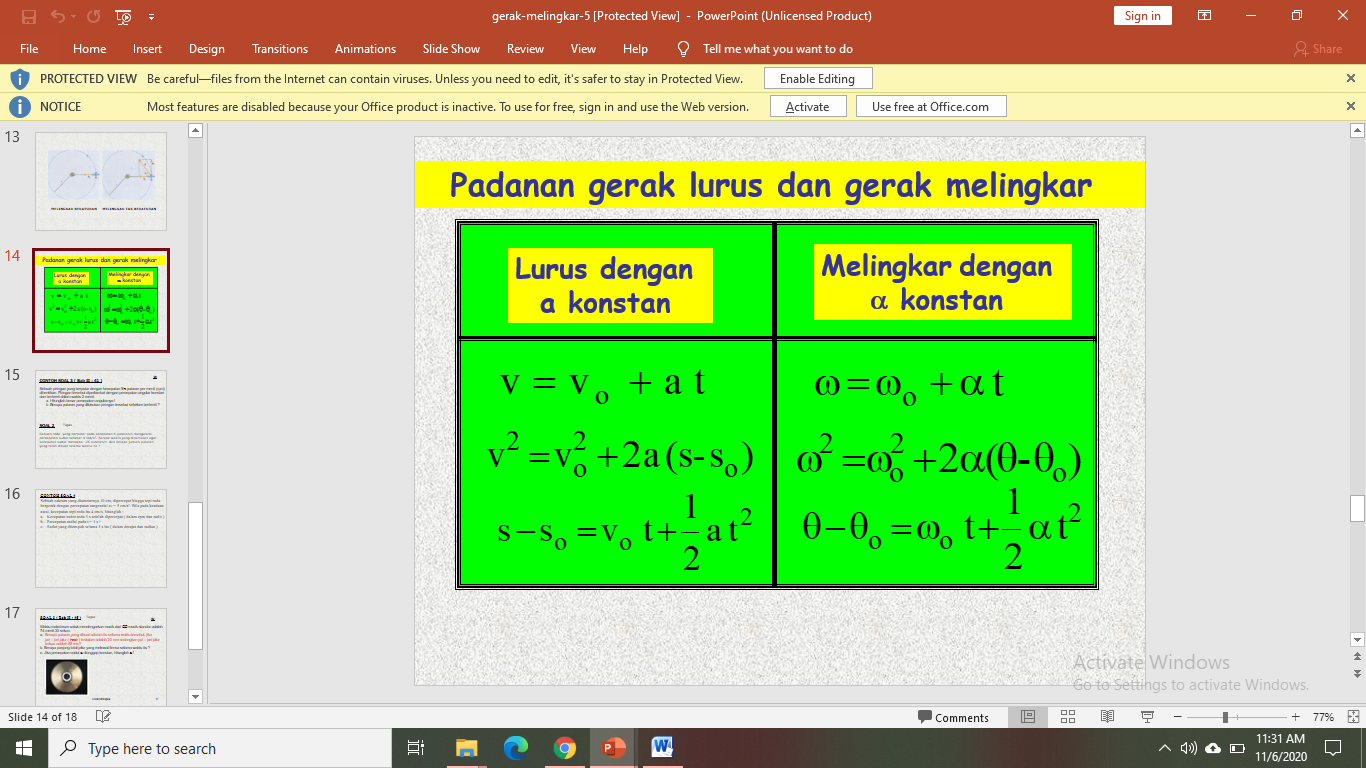 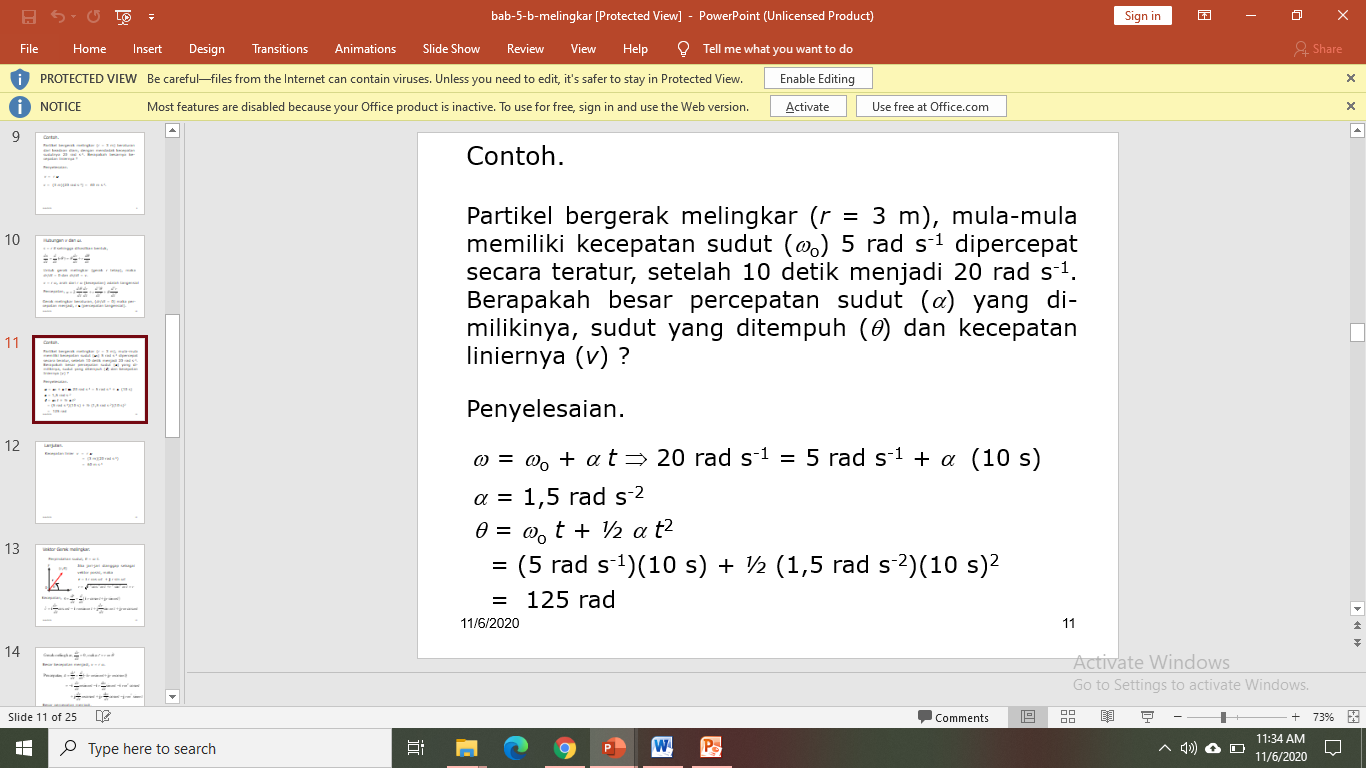 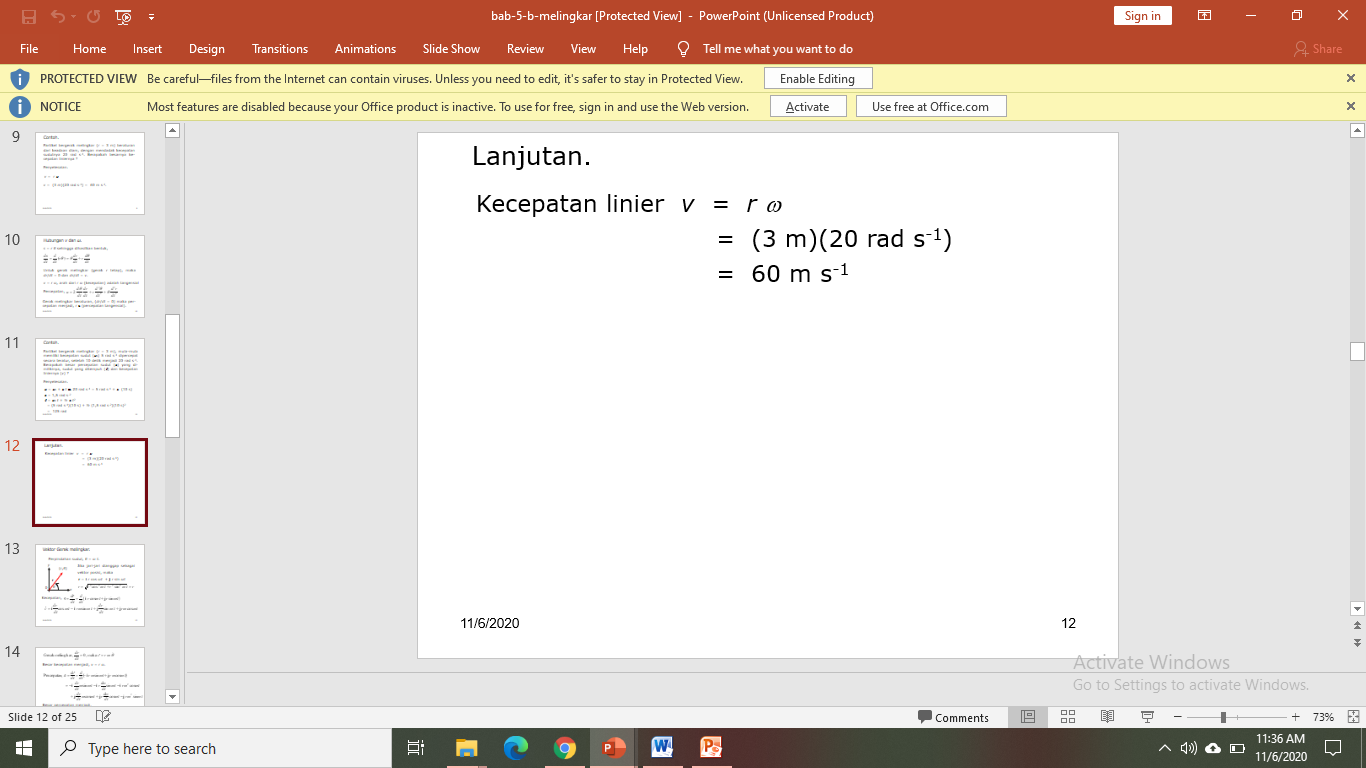 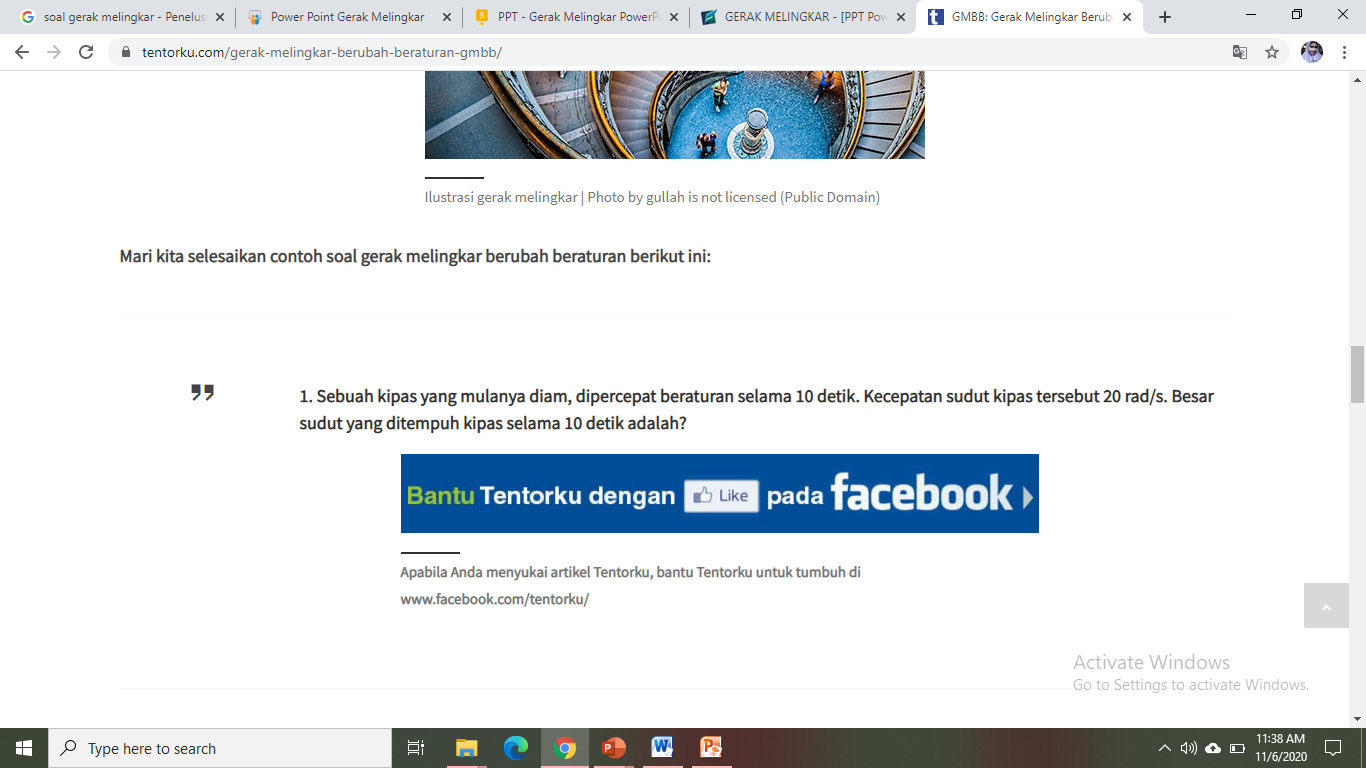 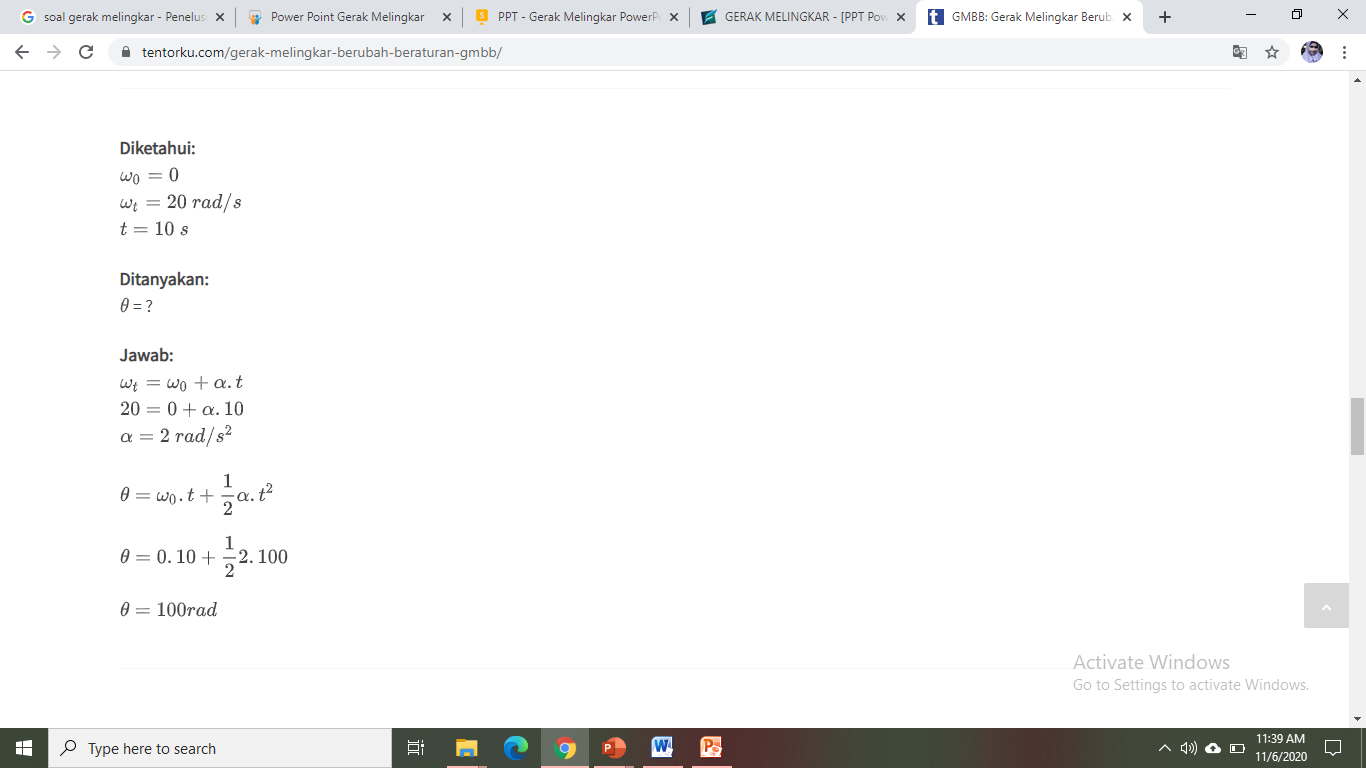